Взаимодействие школы и семьи в духовно-нравственном воспитаниимладшего школьника.
Воспитывает всё: люди, вещи, явления, но прежде всего и дольше всего - люди. Из них на первом месте - родители и педагоги. 
                            А. С. Макаренко
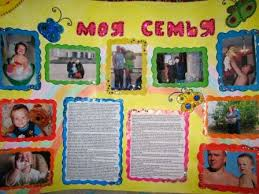 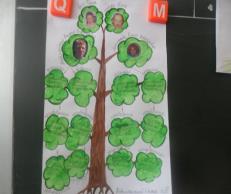 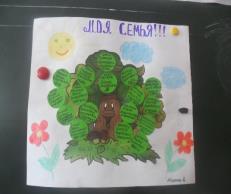 Информационно-педагогическое обеспечение родителей
- родительские семинары, 
   - лектории, 
   - «круглые столы», 
   - групповые дискуссии
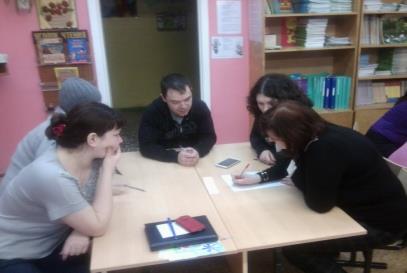 «Нравственные законы семьи – нравственные законы жизни»
«Я – родитель, 
а это значит…»
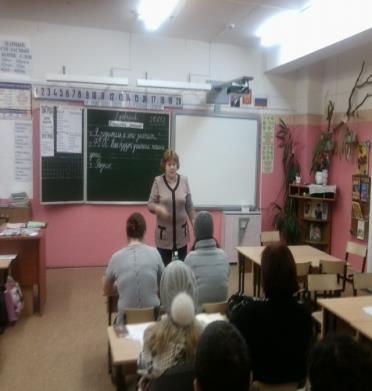 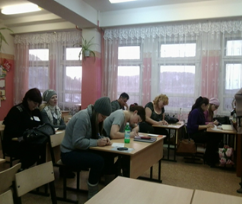 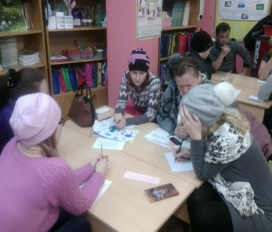 Смолина С. Ю.
«Семейные традиции и их значение для ребёнка»
«Семья – как основа духовно-нравственного воспитания личности ребёнка»
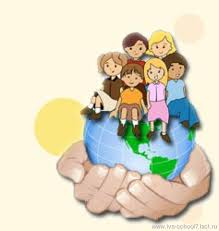 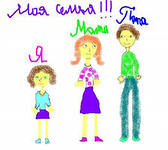 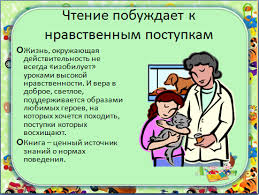 Шевелёва В.А.
Найдюк И.В.
Белобородова Т.Л.
Вовлечение родителей в учебно-воспитательный процесс класса и школы
Формы работы:
- совместные спортивные мероприятия;

участие в акциях;

-   участие в городских,     международных конкурсах
-совместное проведение праздников;

привлечение родителей к исследовательской деятельности;

- экскурсии, походы, посещения театров, музеев;
Проведение праздников
«Праздник мам»
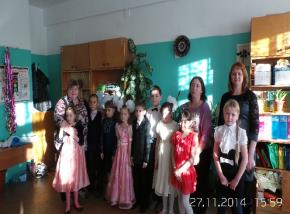 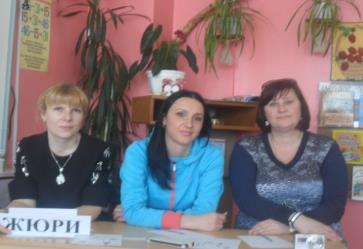 День именинника
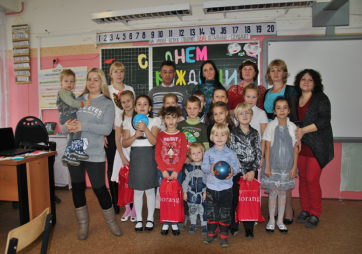 Матвеюк Е.А.
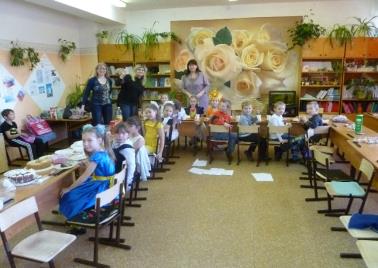 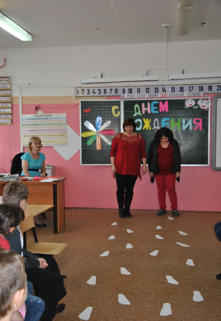 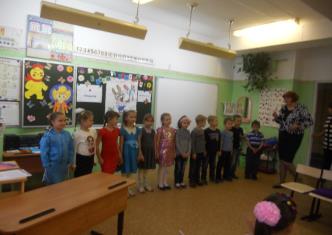 Смолина С.Ю.
Пустовая И.А.
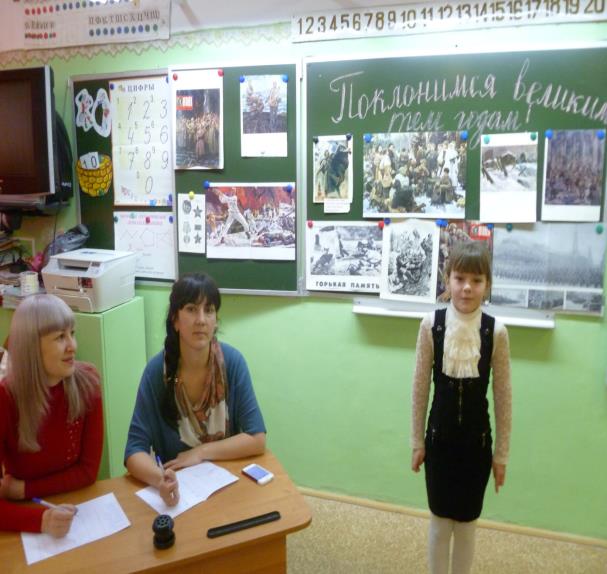 Найдюк И.В.
Пустовая И.А.
Привлечение родителей к исследовательской деятельности
Проект «Помним, чтим, гордимся»
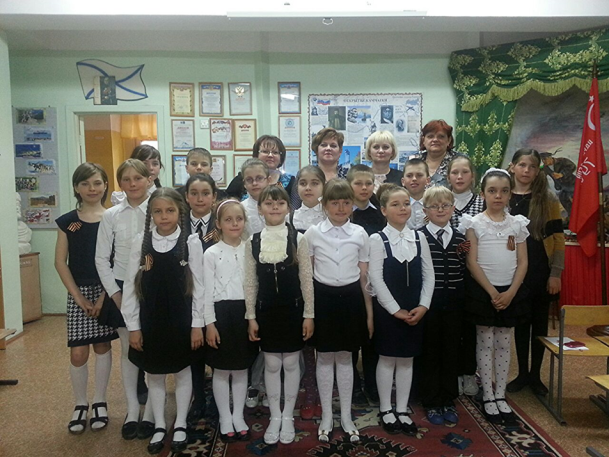 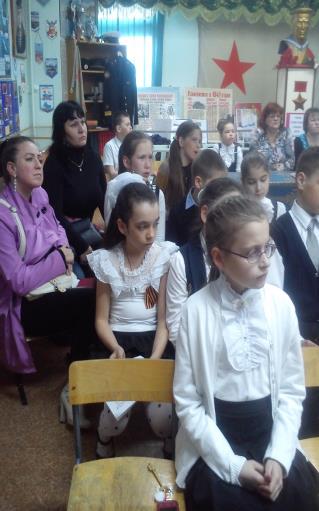 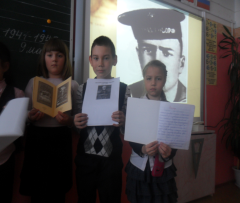 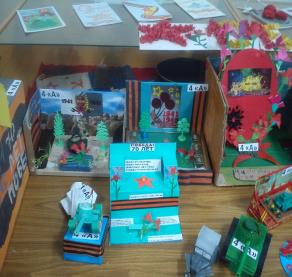 Проект «С юбилеем, родная школа»
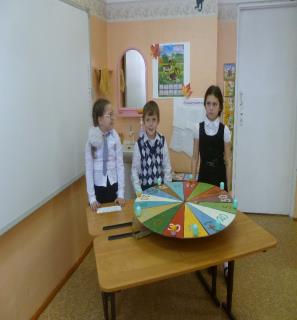 - сочинения о школе 
 - рисунки 
-открытые мероприятия
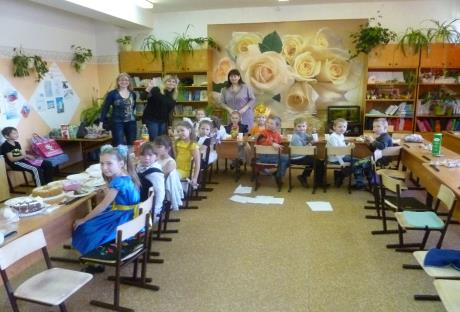 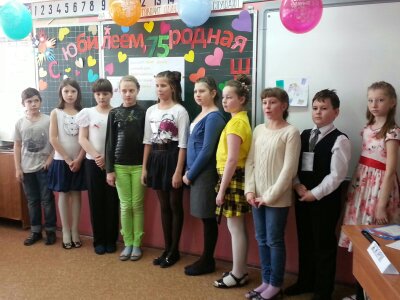 Проект «Природа вокруг нас»
Шевелёва В.А.
Экскурсии, походы, посещение театров, музеев
В кукольном театре
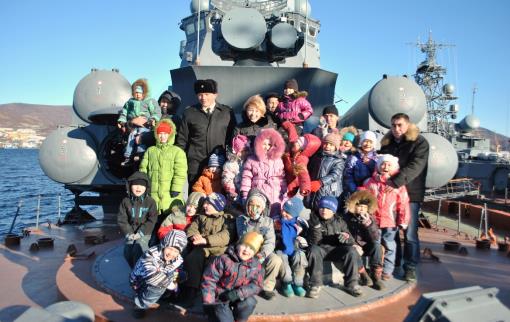 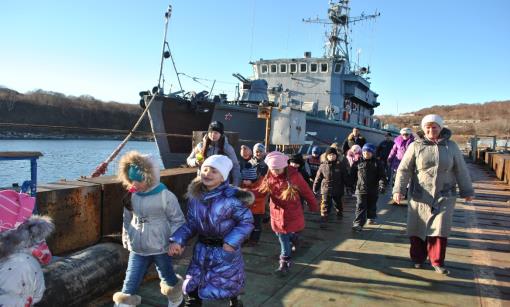 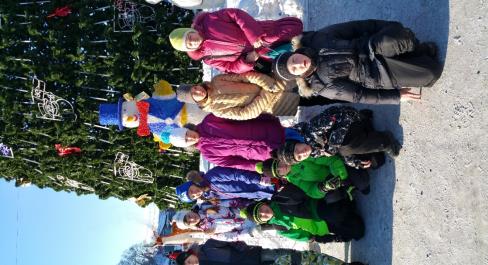 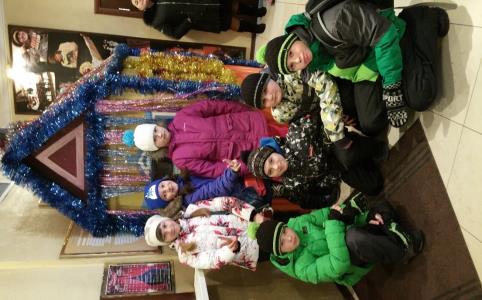 Спортивные мероприятия
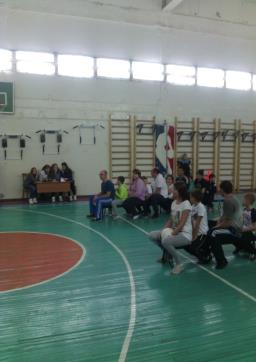 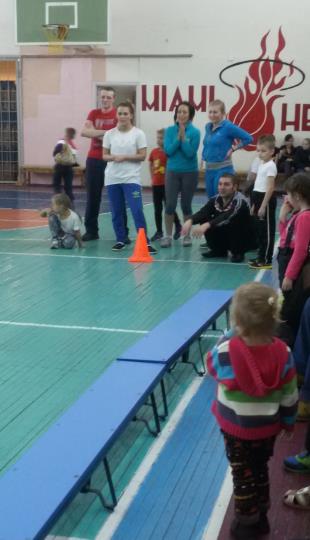 «Мама, папа, я – спортивная семья» (1-классы)
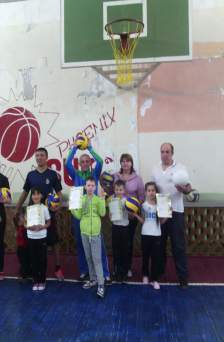 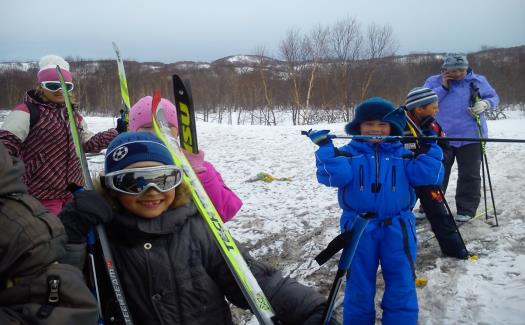 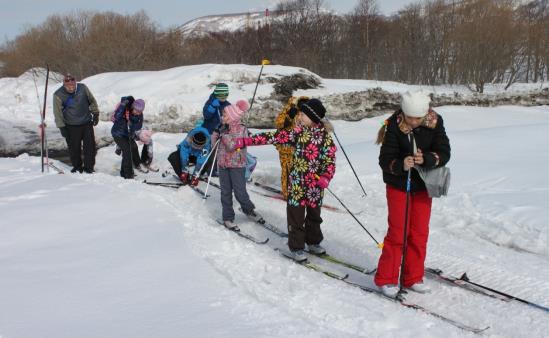 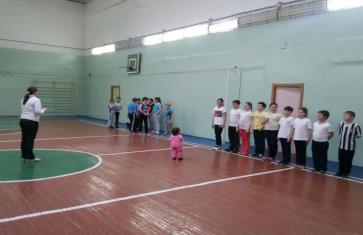 Участие в акциях
Акция «Камчатка в движении» 
(4-е классы)
Акция Акция «Мы- за безопасность движения»
(1-е классы)
Ребёнок опирается на два крыла – на учителя и на родителей
СПАСИБО ЗА ВНИМАНИЕ